Родители и школа:
Пути достижения воспитательного взаимодействия .
Для того, чтобы воспитание детей было успешным, 
надо чтобы воспитывающие люди , не переставая, воспитывали себя.

Л.Толстой
Цели:  

формировать у педагогов потребность тесного взаимодействия с семьями учащихся и вовлекать родителей в жизнедеятельность классных сообществ.
Задачи: 
1. Добиться единства процесса воспитания в школе и семье с целью всестороннего развития личности каждого ребенка. 
2. Изучить воспитательные возможностт семей. 
3. Оказывать скорую воспитательную помощь семье. 
4. Повышать педагогическоую  культуру родителей. 
5. Добиться общей заинтересованности учителей и родителей в организации гуманной педагогической Среды вокруг каждого ребенка.
6. Уметь координировать усилия семьи и школы.
Многолетний опыт работы убеждает строить взаимодействие с семьей по следующим направлениям:

   Информирование
   Просвещение
   Консультирование
   Обучение 
   Совместная деятельность
Что вы ждете от родителей вашего класса?
взаимопомощи, взаимоуважения, взаимопонимания и единства требований в вопросах воспитания и обучения детей  
контроль за поведением и учебой детей 
добросовестного выполнения родительских обязанностей (поддержание здоровья, внешнего вида, забота о школьных принадлежностях) оказание помощи в выполнении домашнего задания
Как вы думаете, что они ждут от вас как от учителя? 
хорошего отношения к детям 
справедливых оценок 
прочных знаний
Вы готовы оказать эту помощь?
Секреты успешного проведения родительского собрания

ВАЖНО!!!
Говорите о проблеме, а не о персоналиях.
Отмечайте успехи и резервы. Никаких обсуждений конкретного ребенка! Если хвалите, то всех - за что-нибудь.
Классный руководитель не диктует правильное решение, а стимулирует к его поиску коллектив родителей.
Используйте наглядные примеры - как надо, как правильно.
Не превращайте индивидуальную консультацию в показательную (с одним говорю - все стоят кругом и слушают).
Семь правил
 успешного проведения родительского собрания

Уважайте!	
Помогайте!	
Объясняйте!	
Доверяйте!
Учитесь!
Спрашивайте!
Благодарите!
Какие проблемы вы обсуждаете с классным руководителем
Какие проблемы обсуждаете с детьми?
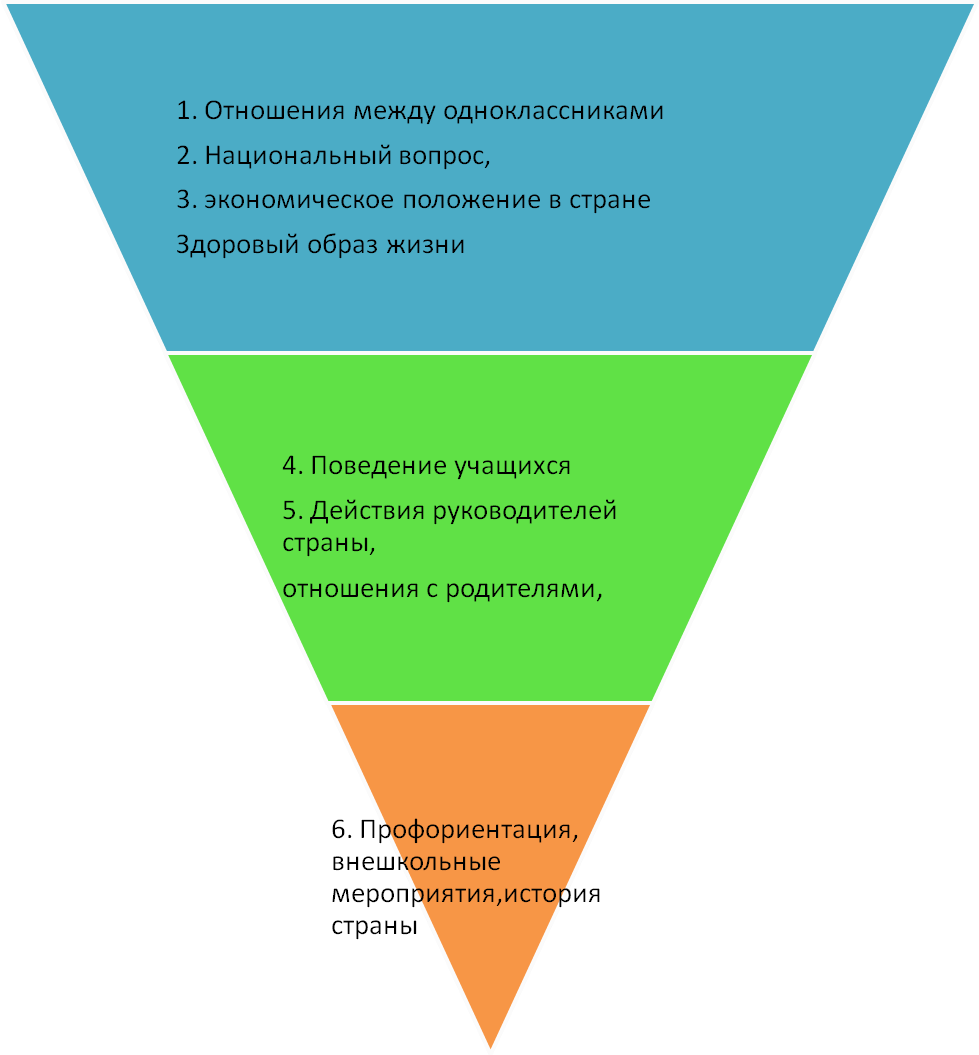 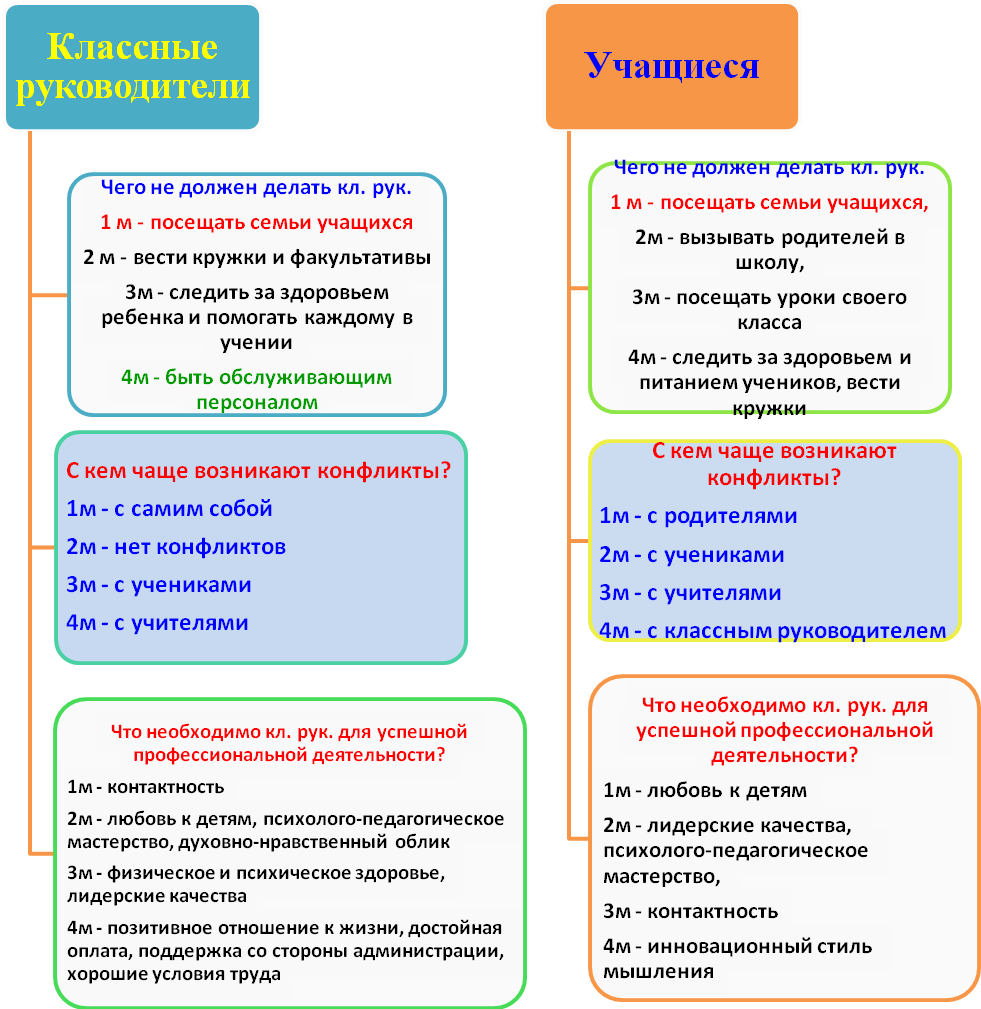 Правила педагогической гигиены
Пришел в лицей – сделай умное и благородное лицо.
Каждый раз, когда тебе хочется командовать детьми, вспомни свое детство и на всякий случай съешь мороженое.
Деньги и педагогика малосовместимы.
Пусть все манекенщицы мира, увидев твою улыбку, подадут в отставку.
Не заходи в душу к детям, если тебя об этом не просили.
Шути до тех пор, пока не научишься.
Помни – плохой врач может забрать жизнь, плохой учитель – испепелить душу.
Каждый раз, когда тебе хочется нагрубить кому-нибудь, считай до миллиона.
Говори родителям всегда самую лучшую правду, которую ты знаешь.
Высшим проявлением педагогической успешности является улыбка на лицах детей.
Если ты умеешь самый обычный факт подать как открытие и добиться удивления и восторга учащихся, то можешь считать, что половину дела ты уже сделал.
Помни: если твой голос становится угрожающе хриплым, значит, ты делаешь что-то не то.
Хорошо, если поздним вечером, когда ты вспоминаешь своих учеников, лицо твое озаряется улыбкой.
Что Вас не устраивает в проблеме взаимодействия семьи и школы?
Что Вы можете предложить, чтобы изменить ситуацию?
Педсовет
Продуктивный, эффективный
Обсуждали, общались, проектировали
Искали эффективные пути взаимодействия
Сотрудничество.
Проект решения:
МО классных руководителей продолжить работу по использованию традиционных и нетрадиционных форм,  приемов, методов взаимодействия с семьей;  
 Классным руководителям 5-11 классов обратить внимание на необходимость разнообразить формы проведения родительских собраний
Активизировать деятельность родительских комитетов по решению вопросов, связанных с жизнедеятельностью классных коллективов.